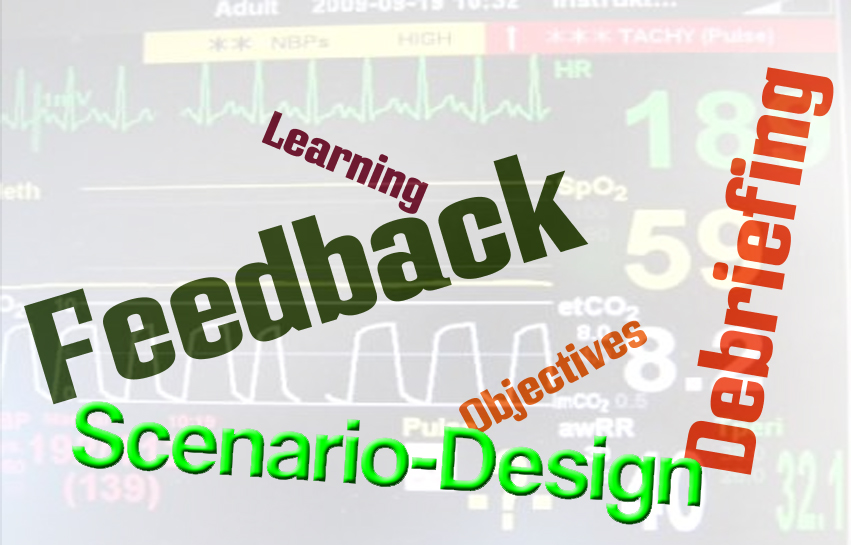 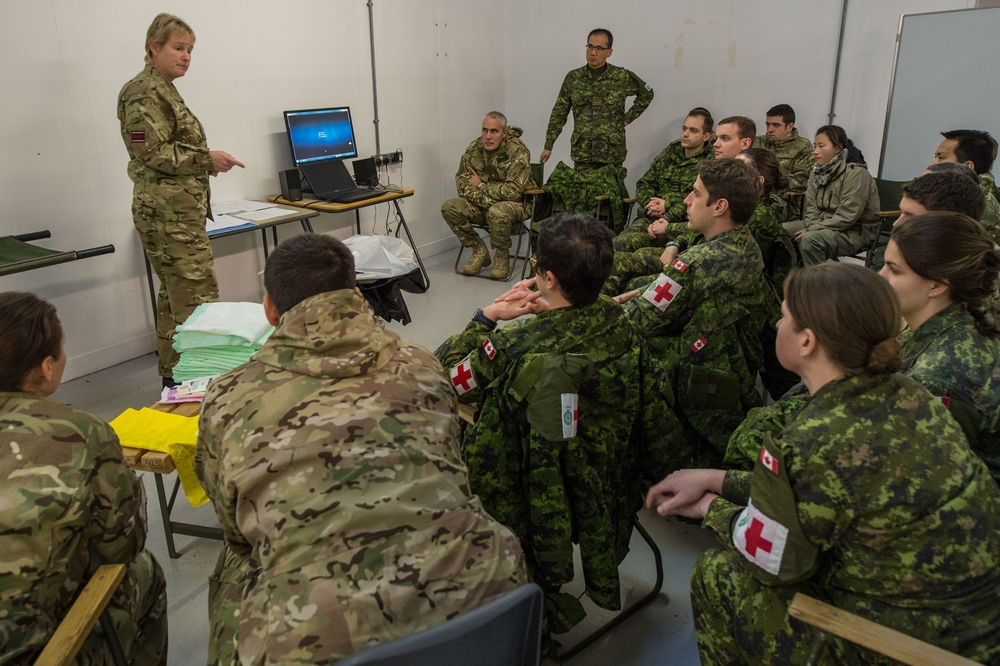 Foča - trening
15/05/2016
2
Debriefing !!!
Debriefing omogućava učesnicima (edukator/student): 
da iskažu lične stavove o učinjenom 
Da se prikaže cjelokupni zajednički pogled na sve što je učinjeno. 
Da se identificiraju različite pozitivne i negativne stvari c ciljem unapređenja....
Debriefing je izuzetno značajan za trening soft skills ( stvovi, komunikacija, timski rad i sl...)
Foča - trening
15/05/2016
3
Scenario
Mrs. White  je stara 35 godina i u bolnici je od jučer. Radeći u vrtu, uređujući cvjetnjak slučajno se porezala na vrtni nož te tako povrijedila različite prste na obje ruke.  
U tretmanu je obrađena rana, apliciranu su antiobiotici IV putem 3x dnevno i Paracetamol 4x dnevno per os. Hirurgi će danas ponovno pregledati ranu i utvrditi stanje te potrebu za novim hirurškim intervencijama. Prognoza oporavka je veoma dobra. Čak iako hirurg ukaže na potrebu noivh hirurških zahvata. 
Pored ove povrede Mrs White, je prije dva dana imala  hiruršku intervenciju na zubu i kao poljedicu toga može jesti samo meku hranu. 
 trenutno je 8 sati ujutro i dva studenta dolaze da Mrs White daju terapiju i pomognu oko doručka.
Foča - trening
15/05/2016
4
Scenario – dodatne infromacije
Obje ruke Mrs. White su  bandažirane. Kontinuriano se žali na bolove, želi neki analgetik ODMAH. Ne želi da jede. Odbija antibotike (od tih lijekova joj je loše) i veoma je iritantan. 
Razlog ovakvog njenog ponašanje je taj što se ona  profsionalno bavii podučavanjem gitare i sada je u strahu da neće biit u stanju nastaviti sa svojim radom.
Foča - trening
15/05/2016
5
Ciljevi učenja studenata
Različiti u svakome scenariju
Moraju biti definirani prije početka rada
Definiraju se na osnovu potrebe scenarija
Foča - trening
15/05/2016
6
Struktura
Uvod
Prvi utisci
Faza opisa
Faza analize
Faza aplikacije
Foča - trening
15/05/2016
7
Uvod
Objasniti uloge svih pojedinaca u procesu
Ne osuđuje se – uči se 
Diskrecija – veoma bitna (sigurno orkuženje)
Foča - trening
15/05/2016
8
Prve impresije
Što?
Foča - trening
15/05/2016
9
1. Prve impresije
Kako?
 - opisati prve osjećaje
Foča - trening
15/05/2016
10
2. Faza Opisa
Zašto?
 - bazirati se na ključne događaje 
Svi učesnici i facilitator
Foča - trening
15/05/2016
11
2. Faza opisa
kako?
Rekonstrukcija događaja korak po korak 
Hronolgija bitna 
Svi učesnici uključeni 
Limitrati detalje
Foča - trening
15/05/2016
12
3. Faza analize
Što?
Sistematično preispitivanje vježbe 
Šta je bilo dobro?
Šta je bilo loše?
Šta se može unaprijediti?
Foča - trening
15/05/2016
13
3Faza analize
Kako ?
Neke su stvari bile dobre, neke loše, možete li se sjetiti koje su to?
Početi sa pozitivnim situacijama pa polako se kretati prema situacijama koje jnisu. 
Sloodni razgovor
Pozvati sve da učestvuju
Foča - trening
15/05/2016
14
3. Faza analize
Kako?
Ako se identificiraju slabosti, tražiti moguća rješenja. 
Ohrabriti samoprocjenu
Zaštiti učesnike koji su ¨napadnuti¨
Ako informacije nisu dovoljno jasne postaviti dodatna pitanja
Foča - trening
15/05/2016
15
4. Faza primjene
Rezmirati urađeno i kako se može primjeniti u svakodnevnom radu
Svaki učesnik pojedinačno mora izreći šta je naučio i koju poruku će ponijeti sa sobom.
Foča - trening
15/05/2016
16
Napomene
Obezbijediti dovoljno vremena 
Ne dozovolite razgovor prije debrifinga 
Imajte grubi plan prije početka 
Koristite otvorena pitanja
Gledajte da učesnici što više govore
Vaš posao nije predavanje, nego maksimalna refleksija studenta na svoj rad i grupna interakcija.
Foča - trening
15/05/2016
17
Napomena
Izbjegavajte govoriti studentima šta su trebali naučiri 
Ako ne spomenu studenti neki određeni problem onda to nije problem. 
Uključiti sve učesnike i glasne i tihe
Foča - trening
15/05/2016
18
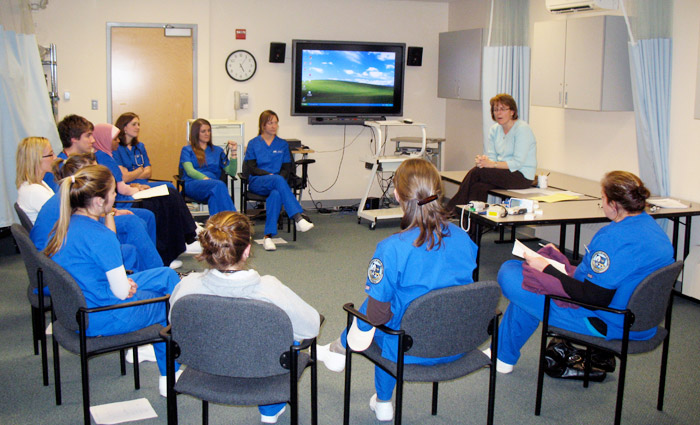 Foča - trening
15/05/2016
19
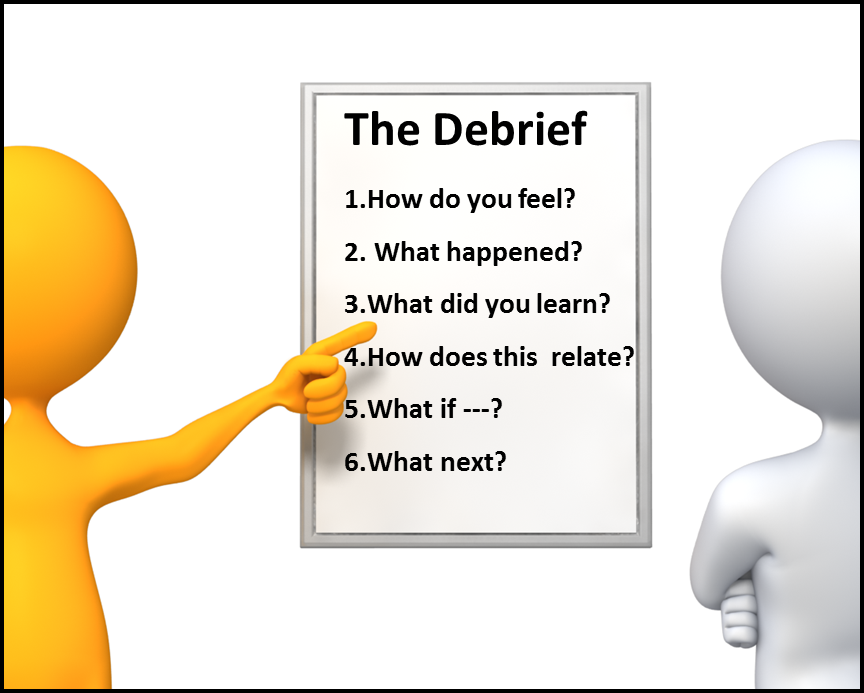 Foča - trening
15/05/2016
20
Radionica
Scenario: 15 min.
1 standardizirani pacijent
2 studenta zadatak
2 instruktora (nagledaju studente)
2 posmatrača (nagledaju instruktore
Debriefing : 30 min.
Instruktori analiziraju studente
Posmatrači analiziraju instruktore
Zaključak : 15 min.
Posmatrači
Foča - trening
15/05/2016
21